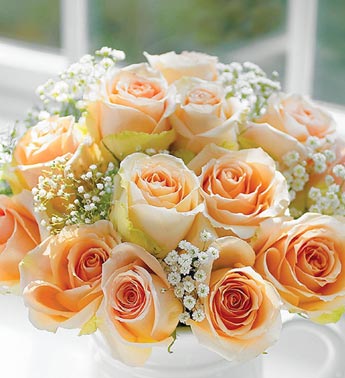 Chµo mõng c¸c c« gi¸o dù giê
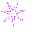 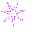 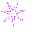 Tiết : Tập viết
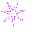 LỚP MỘT
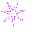 GV: Nguyễn Thị Thanh Liễu
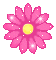 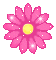 H
G
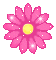 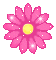 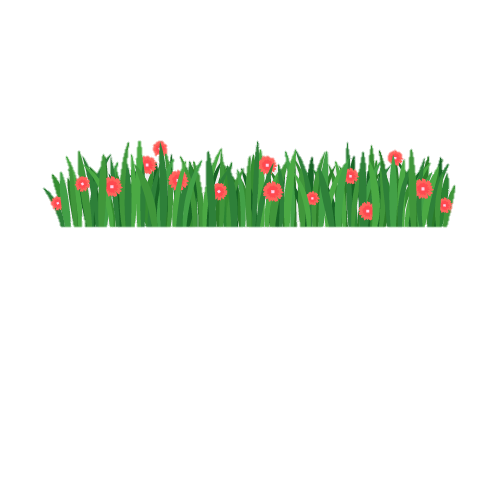 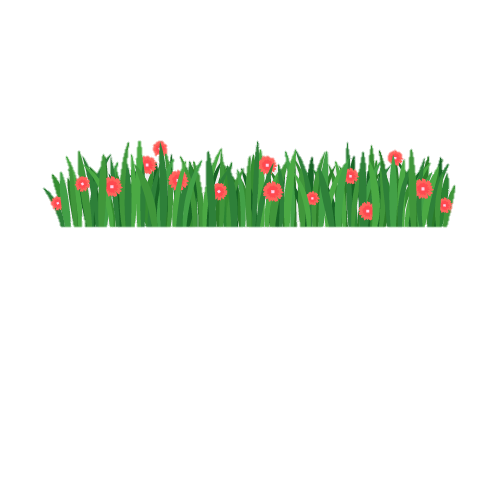 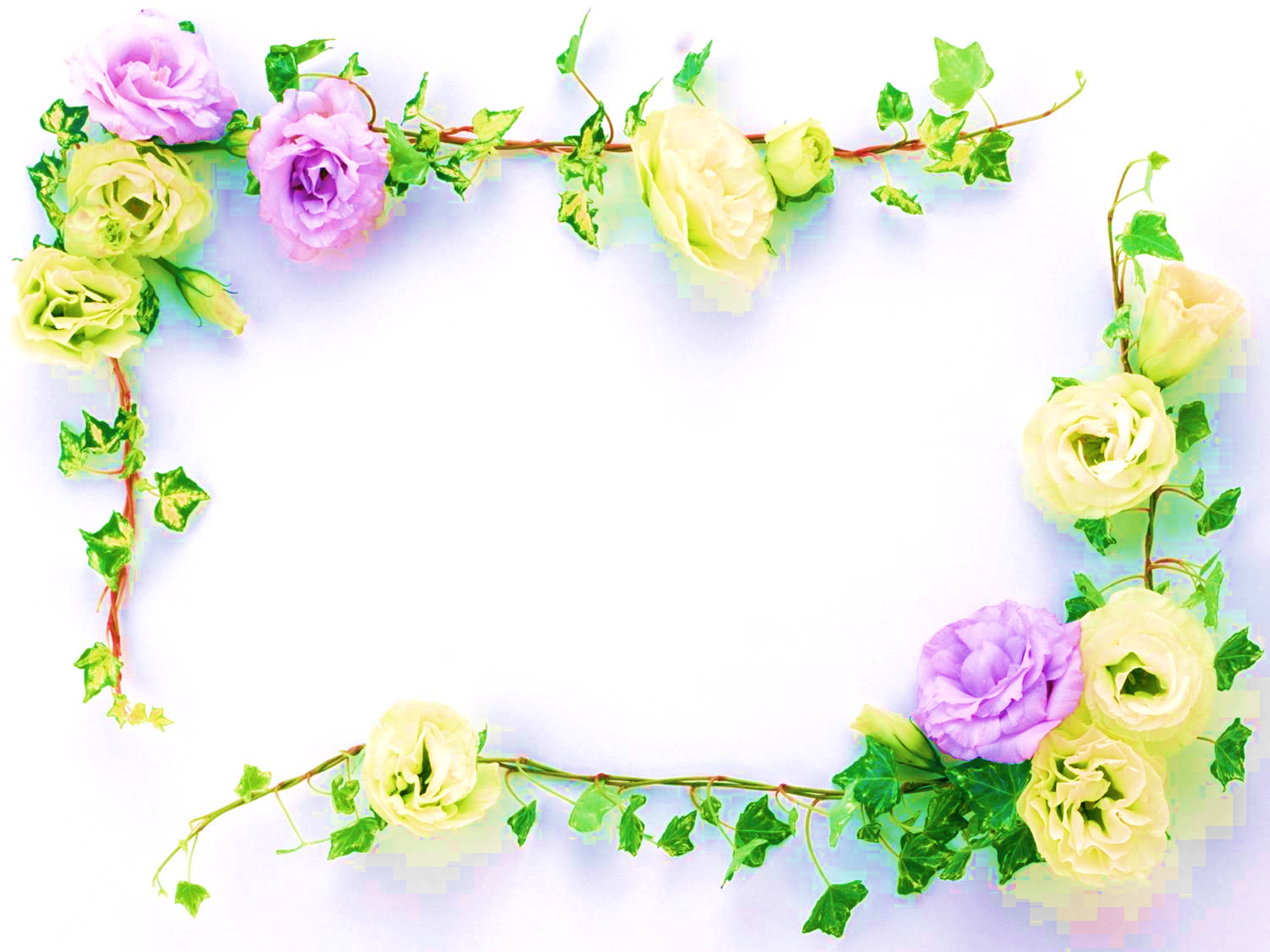 Tô chữ ≡΅ĺή hΞ 
G, H
G
G
G
G
G
G
H
H
H
H
H
H
G
G
G
G
G
G
H
H
H
H
H
H
G
G
H
H
H
G
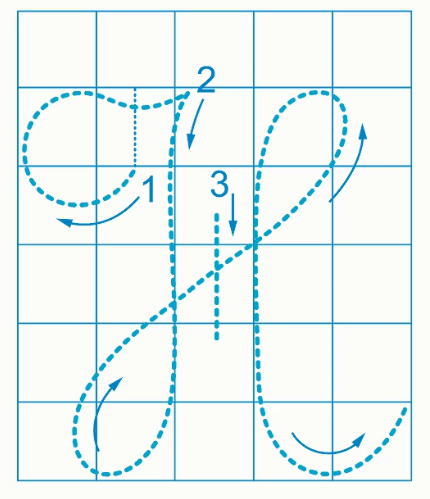 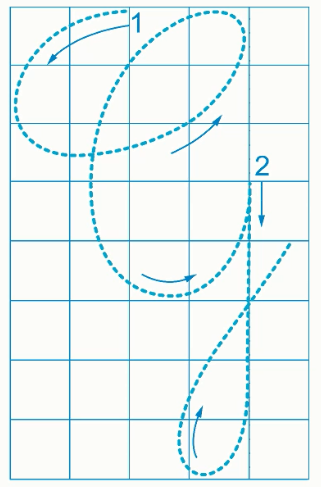 G
G
G
G
G
G
H
H
H
H
H
H
G
G
G
G
G
G
H
H
H
H
H
H
G
G
H
H
H
G
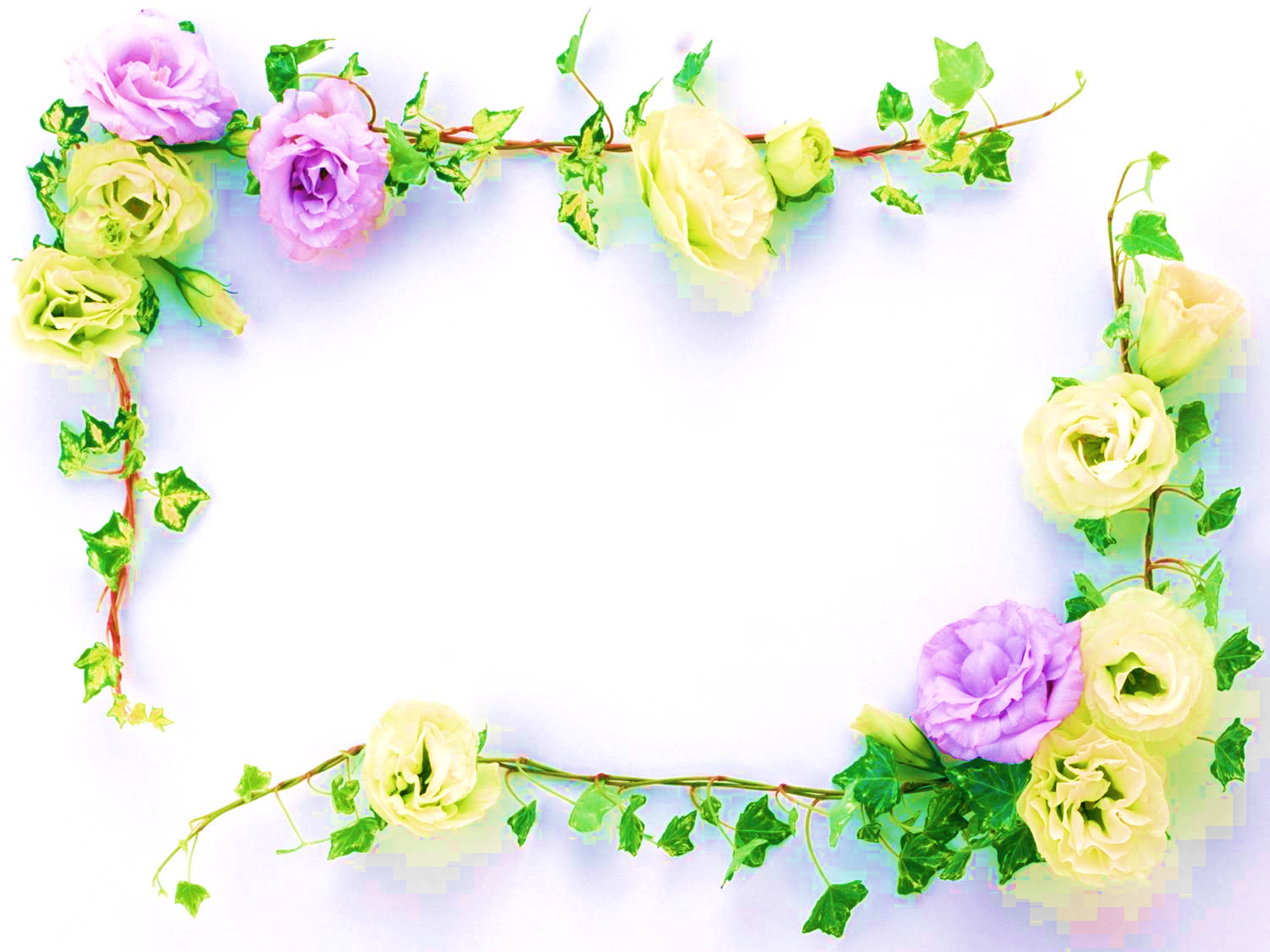 Viĺή từ ngữ, 
câu ứng dụng
chóḿ΅ chang
.
.
.
.
.
ǟung ǟinh
HΞ yɃʤ Șọḿ΅ șgườḿ΅ ʐên hΞ Γết trái.
H
H
Thaûo luaän nhoùm boán
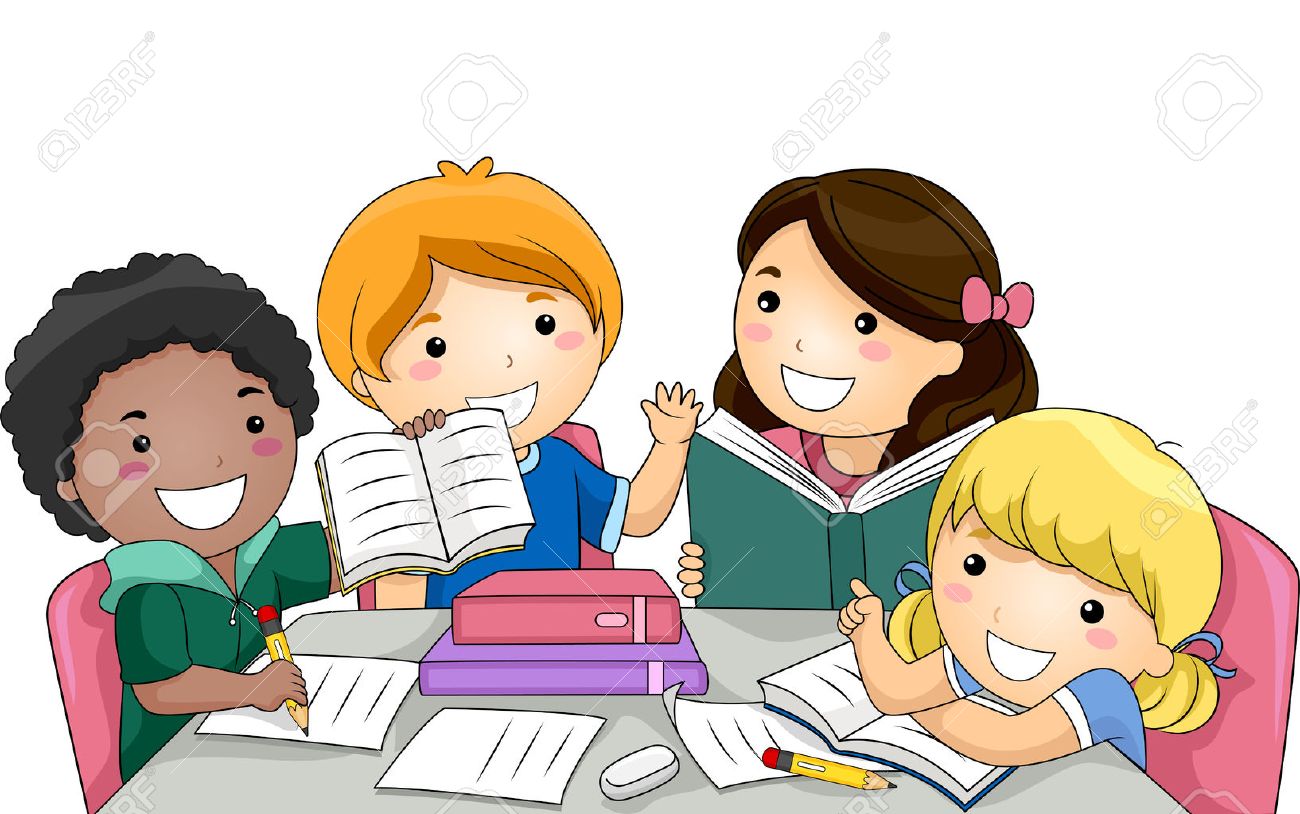 chóḿ΅ chang
.
.
.
.
.
ǟung ǟinh
HΞ yɃʤ Șọḿ΅ șgườḿ΅ ʐên hΞ Γết trái.
H
H
chóḿ΅ chang
chóḿ΅ chang
chóḿ΅ chang
ǟung ǟinh
ǟung ǟinh
ǟung ǟinh
HΞ yɃʤ Șọḿ΅ șgườḿ΅ ʐên hΞ Γết trái.
HΞ yɃʤ Șọḿ΅ șgườḿ΅ ʐên hΞ Γết trái.
HΞ yɃʤ Șọḿ΅ șgườḿ΅ ʐên hΞ Γết trái.
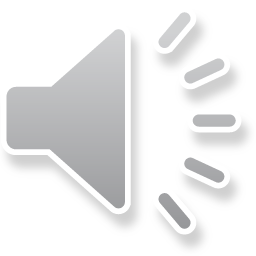 Thaûo luaän nhoùm saùu
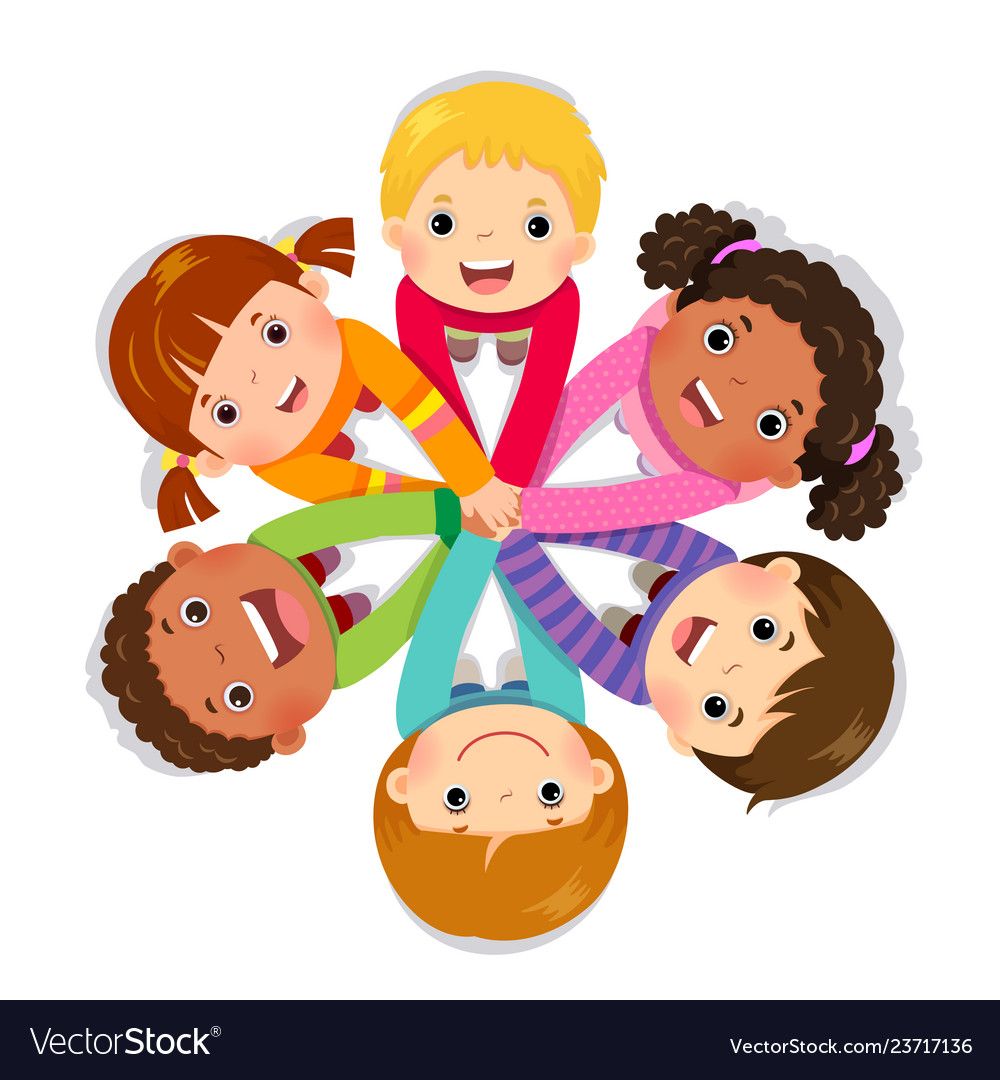 Tham quan
Bình choïn
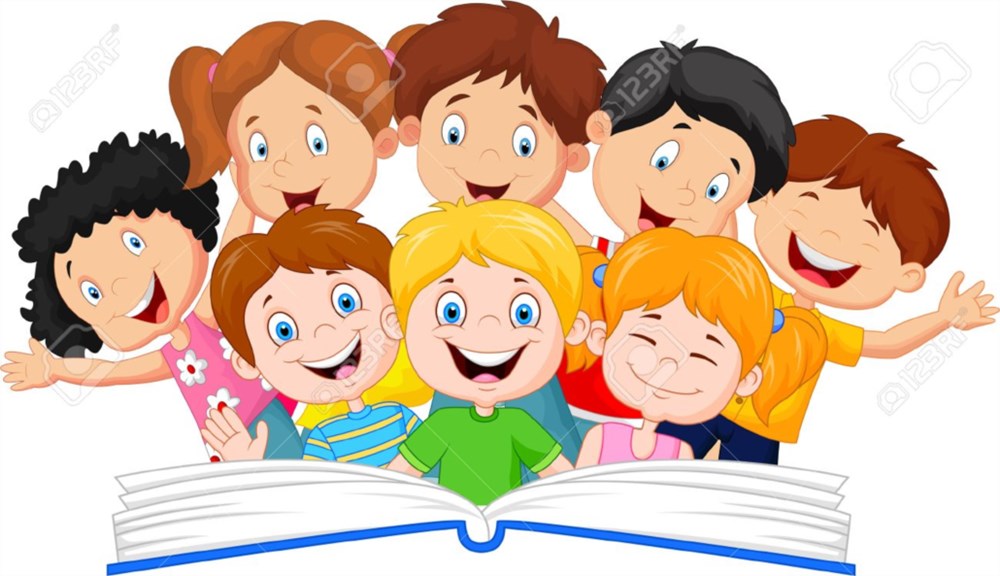 XIN CHÂN THÀNH CẢM ƠN QUÝ THẦY CÔ
 CÙNG CÁC EM HỌC SINH
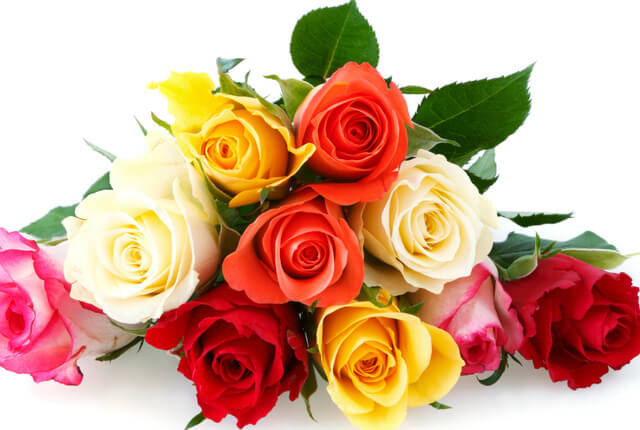